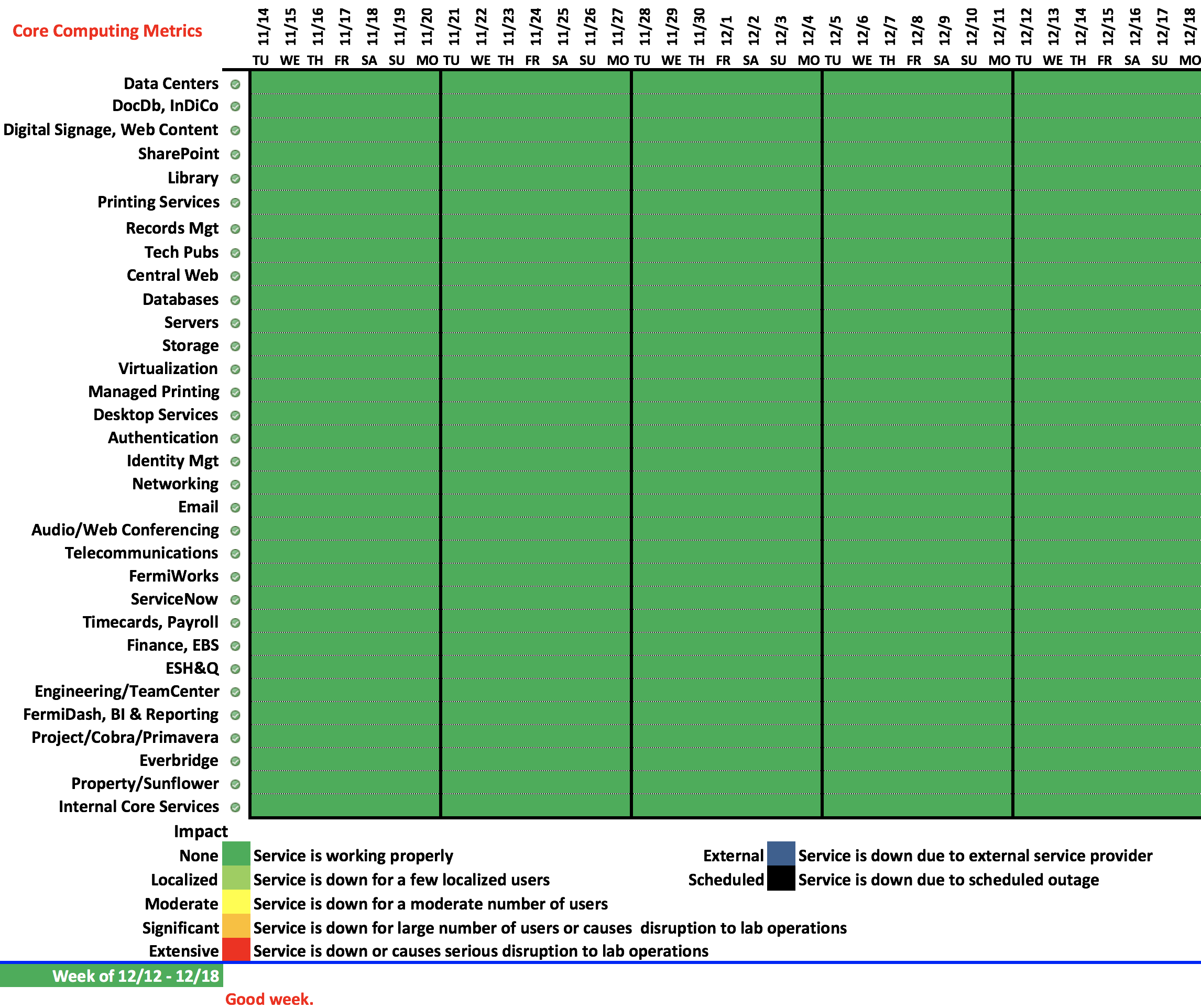 1
12/18/17
Bakken | Lab Status Meeting